Prehľadávacie algoritmy v priestore
Servisná robotika
Cieľ
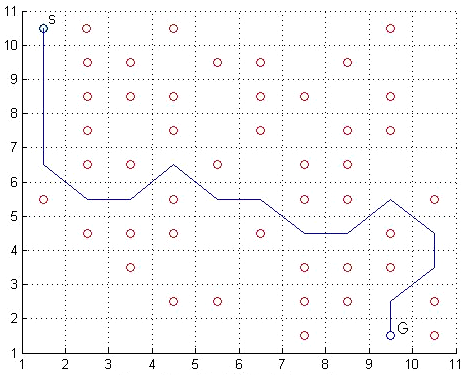 N
2
A* algoritmus
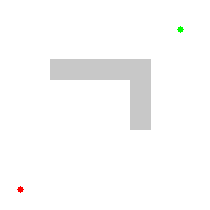 f(n) = g(n) + h(n)

Výhody:
najkratšia cesta
nenáročný na výpočet

Nevýhody:
veľa pamäte
vhodný len pre statické prostredie
3
A* variácie
Iterative Deepening A* (IDA*)
Dynamic A* (D*)
Jump Point Search
Lifelong Planning A* (LPA*)
Anytime A* (ARA*)

Any-angle path planning:
Field D*
Theta*
Block A*
ANYA
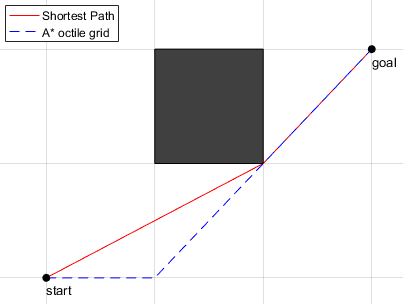 4
IDA*
Iteratívne vnáranie
Hĺbka – zvolená hodnota f(n)
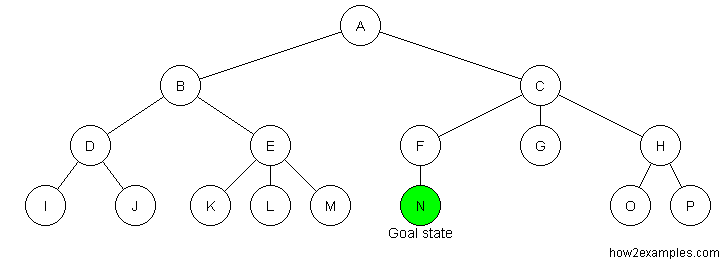 5
Názorná ukážka
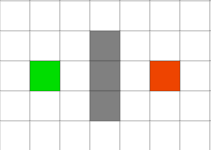 6
Výhody a nevýhody IDA*
Výhody:
šetrí pamäť

Nevýhody:
časovo náročné -> vylepšenia
vhodné pre statické prostredie
7
D*
Verzie: Original D*, Focused D*, D* Lite, 3D D*

Orientácia v neznámom teréne -> dynamické prostredie
Robotika, navigácia autonómnych robotov:
Mars rovers: Opportunity a Spirit
DARPA Urban Challenge

Stavy uzlov: NEW, OPEN, CLOSED, RAISE, LOWER
Backpointers
8
Názorná ukážka
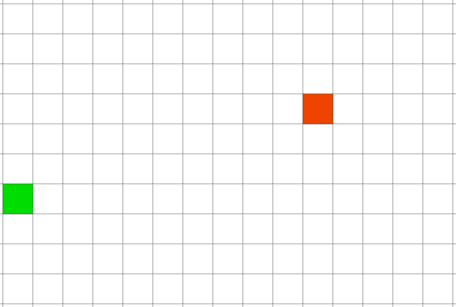 9
Výhody a nevýhody D*
Výhody:
neznáme prostredie
dynamické prekážky

Nevýhody:
pamäťové požiadavky
10
Ďakujem za pozornosť
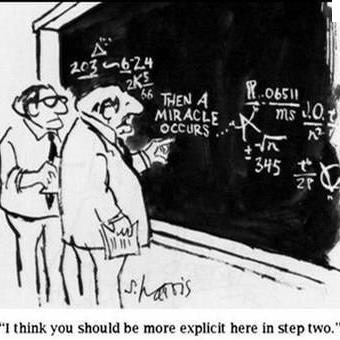 11